Österreich
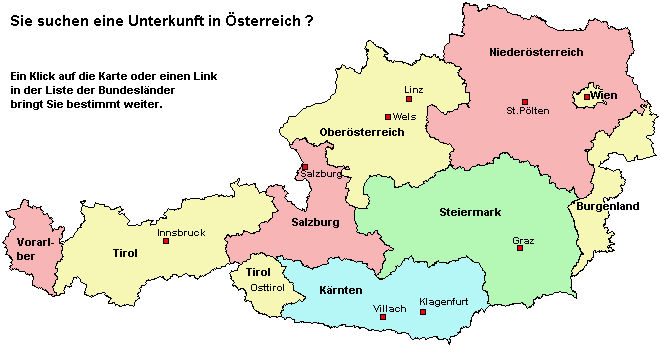 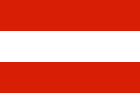 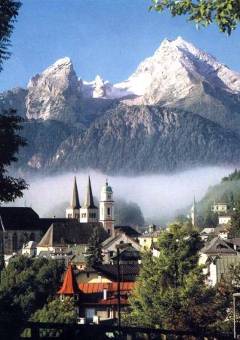 Österreich hat 9 Bundesländer.
Hauptstadt heisst  Wien.
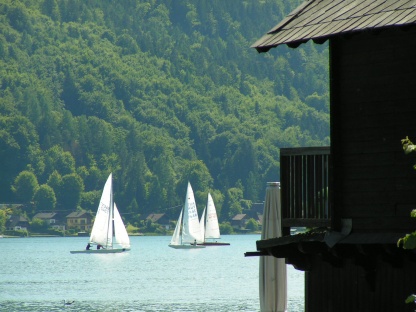 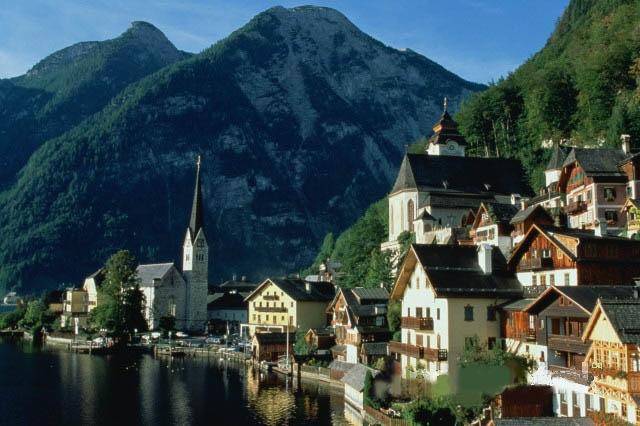 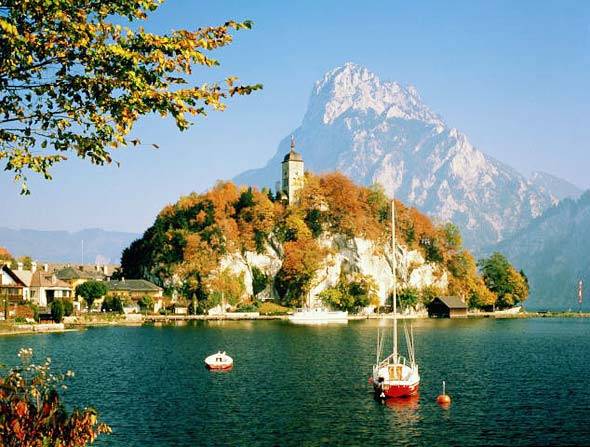 Es gibt hier viele Seen,
Wälder, Wiesen.
Der wichtigste Fluss in
Österreich ist die Donau.
Die schöne Landschaft und das gute Klima machen   Österreich zu einem Touristenland.
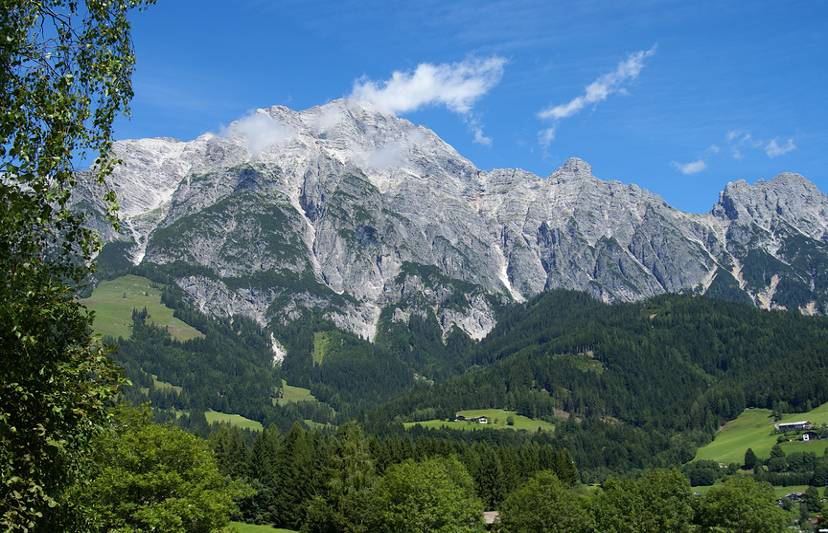 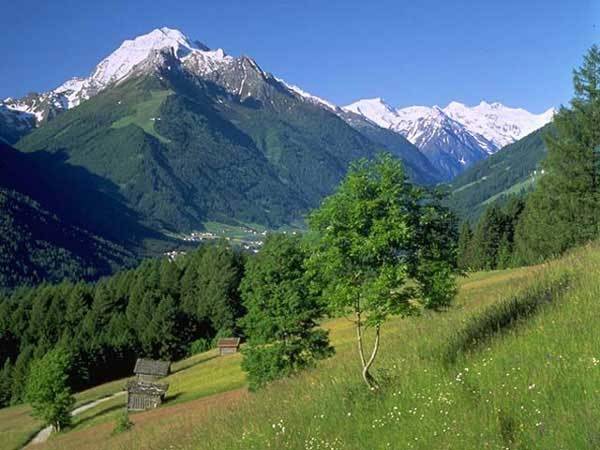 Durch  wunderschone  Landschaften Wanderungen machen
Österreich  ist
 ein Alpenland.
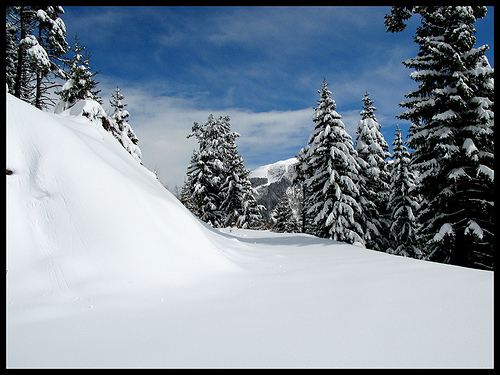 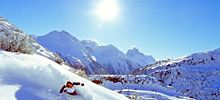 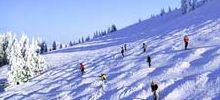 im Winter  Rodeln, Schi- und
 Snowboardfahren.
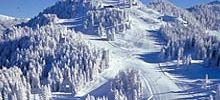 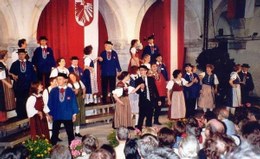 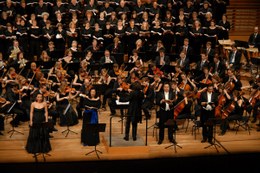 Österreich ist bekannt für seine Volkslieder und klassische Musik.
       Viele  größten Komponisten haben in Österreich gelebt und geschaffen.
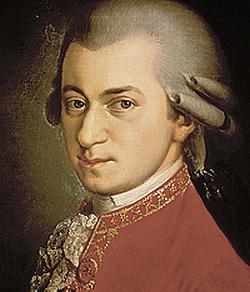 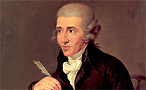 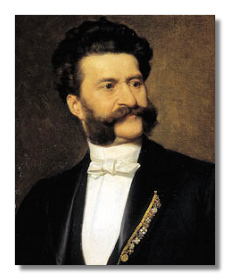 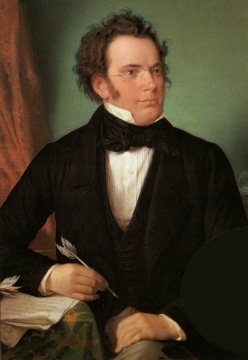 Johann   Strauß
Franz Schubert
Wolfgang  Amadeus Mozart
Joseph Haydn
Joseph Haydn  der Hauptvertreter der Wiener Klassik.
Johann Strauß ist der berühmte „Walzerkönig“.
Wolfgang  Amadeus Mozart -  er war  ein Wunderkind
Franz Schubert  ist   österreichischer Komponist.